Algoritma Divide and Conquer
(Bagian 2)
Bahan Kuliah  IF2211 Strategi Algoritma
Oleh: Rinaldi Munir
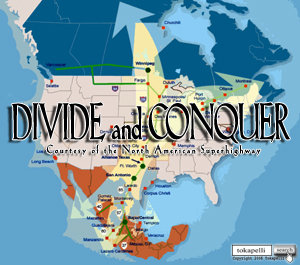 Program Studi Teknik Informatika
Sekolah Teknik Elektro dan Informatika ITB
2025
1
4. Pengurutan Secara Divide and Conquer
Algoritma pengurutan secara brute force: algoritma selection sort, bubble sort, insertion sort.

Ketiganya memiliki kompleksitas algoritma O(n2).

Dengan metode divide and conquer, dapatkah dihasilkan algoritma pengurutan dengan kompleksitas lebih rendah dari n2?
2
Ide pengurutan larik secara divide and conquer:
Jika ukuran larik = 1 elemen, larik sudah terurut dengan sendirinya.

Jika ukuran larik > 1, bagi larik menjadi dua bagian, lalu urut masing-masing bagian

Gabungkan hasil pengurutan masing-masing bagian menjadi sebuah larik yang terurut.
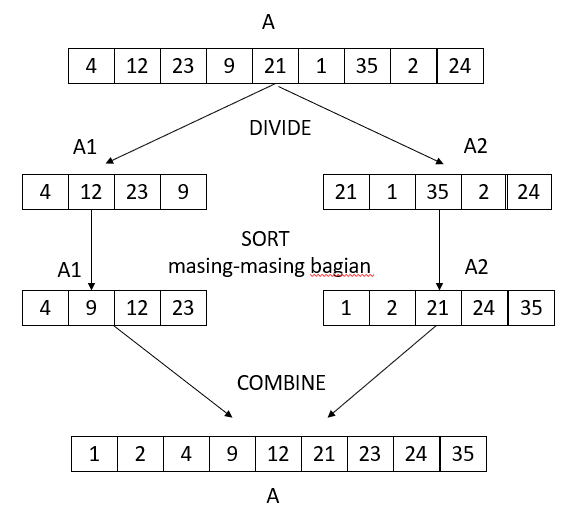 3
procedure  Sort(input/output  A : LarikInteger, input n : integer)		
{ Mengurutkan larik A dengan metode Divide and Conquer 
  Masukan: Larik A dengan n elemen
  Luaran: Larik A yang terurut
}
Algoritma:				
   if   ukuran(A) > 1 then 
         Bagi A menjadi dua bagian, A1 dan A2, masing-masing berukuran n1 dan n2 (n = n1 + n2)
         Sort(A1, n1)        { urut larik bagian kiri yang berukuran n1 elemen }
         Sort(A2, n2)        { urut larik bagian kanan yang berukuran n2 elemen }		
         Combine(A1, A2, A)  { gabung hasil pengurutan bagian kiri dan  bagian kanan }
   end
4
Terdapat dua pendekatan melakukan pengurutan dengan divide and conquer:

Mudah membagi, tetapi sulit menggabung (easy split/hard join)
       - Pembagian larik menjadi dua bagian mudah secara komputasi
         (hanya membagi berdasarkan posisi atau indeks larik)
      -  Penggabungan dua buah larik terurut menjadi sebuah larik terurut sulit secara komputasi (diukur dari kompleksitas algoritmanya)

Sulit membagi, tetapi mudah menggabung (hard split/easy join)
       - Pembagian larik menjadi dua bagian sukar secara komputasi
         (pembagiannya berdasarkan nilai elemen, bukan posisi elemen larik)
      -  Penggabungan dua buah larik terurut menjadi sebuah larik terurut mudah dilakukan secara komputasi
5
6
7
4.1  Merge Sort
Ide merge sort:
A
Pertanyaan:
Larik dibagi sampai ukurannya (n) 
        tinggal berapa elemen?

Bagaimana menggabungkan
        dua larik terurut menjadi satu
        larik terurut?
2
24
9
1
35
12
23
21
4
DIVIDE
larik pada posisi tengah
A2
A1
9
24
12
23
2
4
1
35
21
SORT  
masing-masing bagian
A2
A1
23
35
9
12
24
4
2
21
1
Jawaban:
Sampai n = 1

Gunakan algoritma merge
MERGE
35
24
9
21
23
2
4
12
1
8
A
Algoritma Merge Sort (A, n):
1.    Jika n = 1, maka larik A sudah terurut dengan sendirinya (langkah SOLVE).

2.   Jika  n > 1, maka
       (a)   DIVIDE: bagi larik A menjadi dua bagian pada posisi pertengahan, masing-masing  bagian berukuran n/2 elemen.
        (b)  CONQUER:  secara rekursif, terapkan Merge Sort  pada masing-masing bagian.
        (c)  MERGE: gabung hasil pengurutan kedua  bagian sehingga diperoleh larik A yang terurut.
9
A
Dalam notasi pseudo-code:
i                                                 j
procedure  MergeSort(input/output  A : LarikInteger, input i, j : integer)		
{ Mengurutkan larik A[i..j] dengan algoritma Merge Sort. 
  Masukan: Larik A[i..j] yang sudah terdefinisi elemen-elemennya
  Luaran: Larik A[i..j] yang terurut
}
Deklarasi
      k : integer

Algoritma:				
   if   i  < j  then                         { ukuran(A) > 1 } 
         k  (i + j) div 2               { bagi A pada posisi pertengahan }
         MergeSort(A, i, k)            { urut upalarik A[i..k] }
         MergeSort(A, k + 1, j)     { urut upalarik A[k+1, j] }		
         Merge(A, i, k, j)               { gabung hasil pengurutan A[i..k] dan A[k+1..j] menjadi A[i..j] }
   end
A
i                       k     k+1              j
Pemanggilan pertama kali: MergeSort(A, 1, n)
10
11
procedure  Merge(input/output A : LarikInteger, input  i, k, j : integer)
{ Menggabung larikA[i..k] dan larik A[k+1..j] menjadi larik A[i..j] yang terurut menaik.
  Masukan: A[i..k] dan A[k+1..j] sudah terurut menaik.
  Luaran: A[k+1..j] yang terurut menaik.  }

Deklarasi
	B : LarikInteger         { larik temprorer untuk menyimpan hasil penggabungan }
	p, q, r : integer

Algoritma:
	p  i		{ A[i .. k] }
	q  k + 1  	{ A[k+1 .. j] }
	r  i
	while (p  k) and (q  j) do 
         if  A[p]   A[q]  then 
        B[r]  A[p]          { salin elemen A[p] dari larik bagian kiri ke dalam larik B } 
	        p  p + 1 
	   else 
       B[r]  A[q]	      { salin elemen A[q] dari larik bagian kanan ke dalam larik B } 	
	       q  q + 1
	   endif
	   r  r + 1
    endwhile 
    { p  > k   or q  > j }                                         
     …… continued
A
i                       k     k+1              j
12
{ salin sisa larik A bagian kiri ke larik B, jika masih  ada }
	while (p    k) do 
           B[r]  A[p]
	       p  p + 1
	       r  r + 1
    endwhile
   { p  > k }
	
   { salin sisa larik A bagian kanan ke larik B, jika masih ada }
    while (q    j) do 
           B[r]  A[q]
	       q  q + 1
	       r  r + 1
    endwhile
    { q  > j }

   { salin kembali elemen-elemen larik B ke dalam A }
    for  r  i  to  j  do
	    A[r]  B[r]
    endfor   
   { diperoleh larik  A yang terurut membesar }
13
Contoh proses merge di dalam Merge Sort:
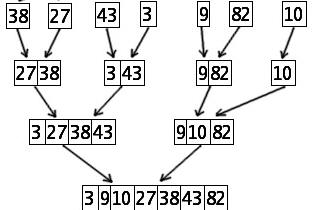 14
Contoh 4: Pengurutan larik A di bawah ini dengan Merge Sort
2
9
1
35
12
23
21
4
DIVIDE, CONQUER, dan SOLVE:
2
9
1
35
12
23
21
4
2
9
1
35
12
23
21
4
12
9
2
4
23
35
1
21
2
35
23
21
1
9
4
12
MERGE:
12
23
35
4
9
2
21
1
35
23
2
21
9
12
1
4
35
9
21
23
2
4
12
1
Terurut!
15
Contoh 5:
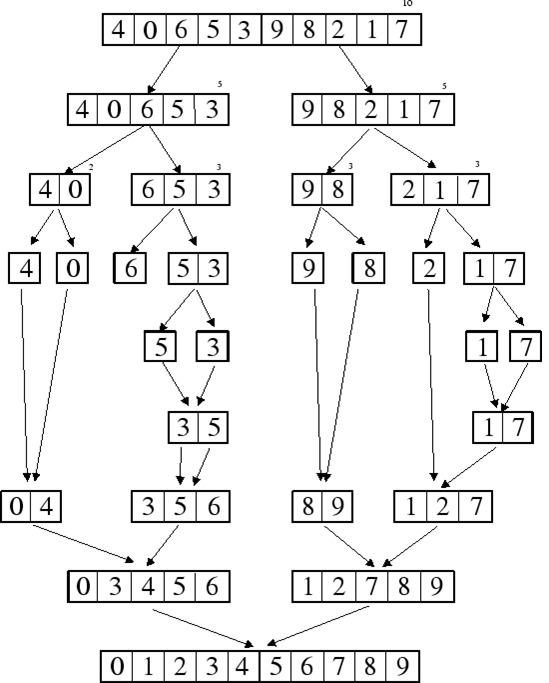 16
Kompleksitas waktu Merge Sort 
 
Kompleksitas algoritma Merge Sort diukur dari jumlah operasi perbandingan elemen-elemen larik.

Jumlah perbandingan elemen-elemen  larik di dalam prosedur Merge adalah O(n), yaitu berbanding lurus dengan jumlah elemen larik, atau cn, c konstanta.

Jumlah perbandingan elemen-elemen larik seluruhnya: 
 
T(n) = Mergesort untuk pengurutan dua buah upalarik berukuran n/2 + 
               jumlah perbandingan elemen di dalam prosedur Merge
         = 2T(n/2) + cn

Sehingga:
17
Penyelesaian persamaan rekursif secara iteratif :
 
     Untuk menyederhanakan perhitungan, asumsikan  n = 2k
     	T(n) = 2T(n/2) + cn
	        = 2(2T(n/4) + cn/2) + cn = 4T(n/4) + 2cn
	        = 4(2T(n/8) + cn/4) + 2cn = 8T(n/8) + 3cn
	        =  ...
	        = 2k T(n/2k) +kcn
 
 	n = 2k    k = 2log n
      sehingga
 	T(n) = nT(1) + cn 2log n = an + cn 2log n = O(n 2log n)

Jadi, kompleksitas algoritma Merge Sort adalah O(n 2log n), lebih baik daripada kompleksitas algoritma pengurutan secara brute force.
18
4.2  Quicksort
Algoritma pengurutan Quicksort merupakan algoritma pengurutan yang terkenal dan tercepat (sesuai namanya).

Quicksort ditemukan oleh Tony Hoare tahun 1959 dan dipublikasikan tahun 1962.

Quicksort merupakan algoritma pengurutan secara divide and conquer, dan termasuk ke dalam pendekatan sulit membagi, mudah menggabung (hard split/easy join)
19
Di dalam Quicksort, larik A dibagidua (istilahnya: dipartisi) menjadi dua buah upalarik, A1 dan A2, sedemikian sehingga:

	     semua elemen di A1  semua elemen di A2.
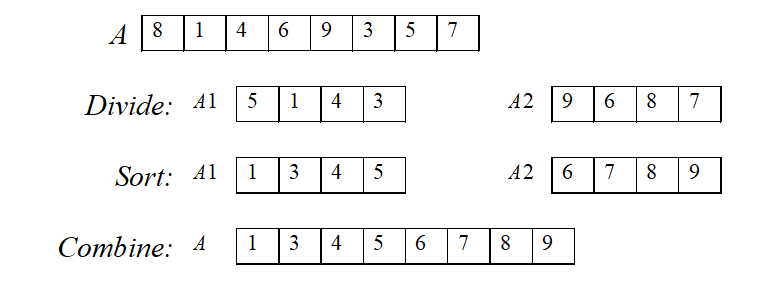 20
Terdapat beberapa varian algoritma Quicksort. Versi orisinal adalah dari Hoare seperti di bawah ini: 

Misalkan larik A akan diurut menaik (ascending order).

Teknik mempartisi larik menjadi dua bagian:
	(i)   pilih x  { A[1], A[2], ..., A[n] } sebagai pivot,
	(ii)  pindai larik dari kiri sampai ditemukan elemen A[p]  x
	(iii) pindai larik dari kanan sampai ditemukan elemen A[q]  x
	(iv) pertukarkan A[p]  A[q]
   (v)  ulangi (ii), dari posisi p + 1, dan (iii), dari posisi q – 1 , sampai kedua pemindaian bertemu di tengah larik (p  q)
21
Contoh  6. Misalkan larik A berisi elemen-elemen berikut:

	8	1	4	6	9	3	5	7

Misalkan pivot = 6 (elemen tengah larik). Langkah-langkah partisi adalah sbb:

	(i):	8	1	4	6	9	3	5	7
				           pivot

									
(ii) & (iii):	8	1	4	6	9	3	5	7
		p						q

	
	(iv):	5	1	4	6	9	3	8	7
		                                                                             
awal pindai
awal pindai
tukar
22
awal pindai
awal pindai
				
(ii) & (iii):	5	1	4	6	9	3	8	7
					p		q

	(iv):	5	1	4	3	9	6	8	7
				             				        	

					                
(ii) & (iii):	5	1	4	3	9	6	8	7
					q	p   (q < p, berhenti)

Hasil partisi pertama:

		kiri:	  5	1	4	3	( < 6)
		kanan:	  9	6	8	7	(  6)
tukar
23
Teruskan partisi untuk setiap bagian sampai berukuran satu elemen:
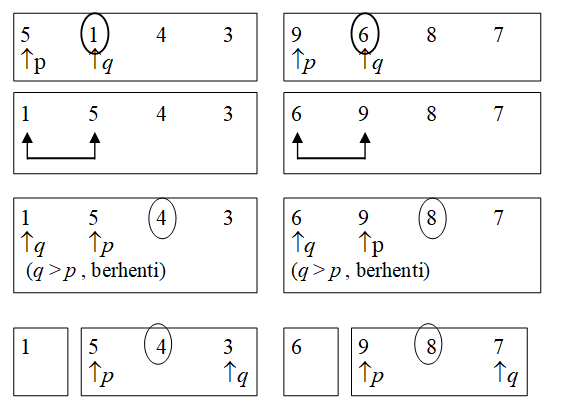 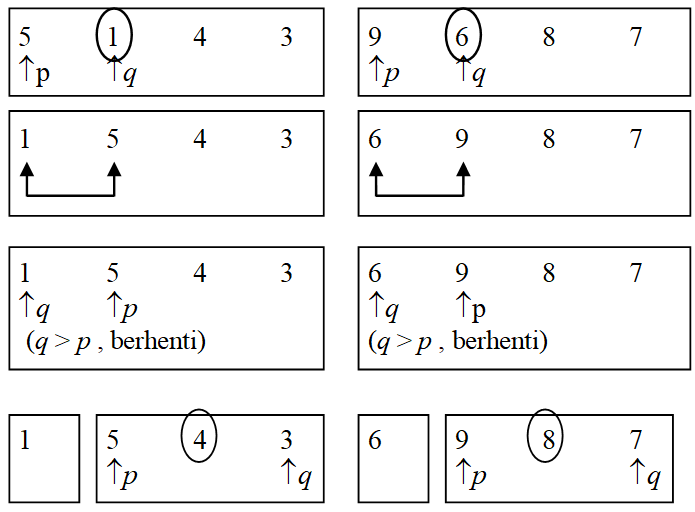 24
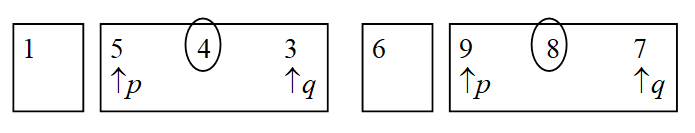 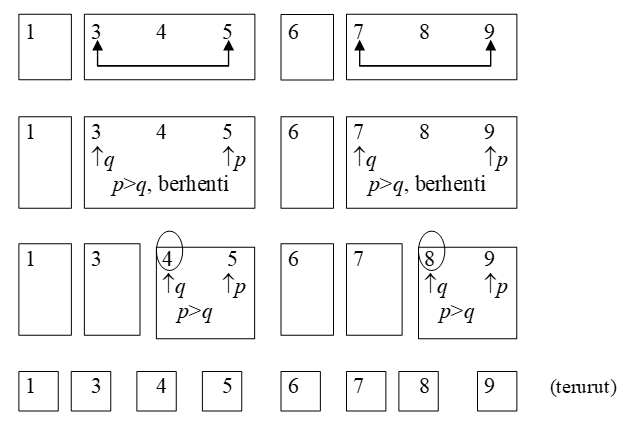 25
A
Pseudo-code algoritma Quicksort:
i                                                 j
procedure QuickSort(input/output A : LarikInteger, input  i, j : integer)
{ Mengurutkan larik A[i..j] dengan algoritma Quicksort. 
  Masukan: Larik A[i..j] yang sudah terdefinisi elemen-elemennya
  Luaran: Larik A[i..j] yang terurut
}

Deklarasi
   k : integer
 
Algoritma:
    if   i < j  then                  { Ukuran(A) > 1 }
         Partisi(A, i, j, k)        { Larik dipartisi pada indeks k }
         QuickSort(A, i, k)      { Urut A[i..k] dengan Quick Sort }
         QuickSort(A, k+1, j)  { Urut A[k+1..j] dengan Quick Sort }
    endif
A
i                       k     k+1              j
26
A
procedure Partisi(input/output A : LarikInteger, input i,  j : integer,  output q : integer)
 { Membagi larik  A[i..j] menjadi upalarik A[i..q] dan A[q+1..j]
  Masukan: Larik A[i..j]  udah terdefinisi harganya.
  Luaran:  upalarik  A[i..q] dan upalarik A[q+1..j] sedemikian sehingga  A[i..q] lebih kecil dari larik A[q+1..j]  } 
Deklarasi
    pivot, temp : integer
Algoritma:
   pivot  pilih sembarang elemen larik sebagai pivot, misalkan pivot = elemen tengah
   p  i        {awal pemindaian dari kiri }        
   q  j        { awal pemindaian dari kanan }
   repeat
      while A[p] < pivot  do
            p  p + 1
      endwhile
      { A[p]  pivot} 
       while  A[q] > pivot  do
             q  q – 1
      endwhile
      { A[q]   pivot}
       if  p  < q  then 
          swap(A[p], A[q])      {pertukarkan A[p] dengan A[q] }
          p  p + 1                  {awal pemindaian berikutnya dari kiri }
          q  q – 1                 {awal pemindaian berikutnya dari kanan }
      endif
   until  p   q
i                                                 j
27
Versi kedua Quicksort: Partisi sedemikian rupa sehingga elemen-elemen larik kiri  pivot dan elemen-elemen larik kanan  dari pivot. 



                                       p = pivot = elemen pertama.

Contoh:
	           5, 3, 1, 9, 8, 2, 4, 7	


Partisi          2,  3, 1, 4, 5, 8, 9, 7
pivot
pivot
semua  pivot
semua  pivot
28
Contoh 7 (Levitin, 2003):
                                                                                            
5	3	1	9	8	2	4	7
            	             		p			q
5	3	1	4	8	2	9	7

5	3	1	4	8	2	9	7
	 			p	q
5	3	1	4	2	8	9	7

5	3	1	4	2	8	9	7
				q	p    stop sebab p > q	 			
2	3	1	4	5	8	9	7
tukar
tukar  posisi pivot dengan A[q]
2	3	1	4	5	8	9	7
29
                                                                                    
2	3	1	4		8	9	7
              p	q 			     	p	q
2	1	3	4		8	7	9

2	1	3	4		8	7	9
	 q	p              			 q	p 
1	2	3	4		7	8	9 
1		3	4 		7		9
		q	p 	
			4
Terurut:
1	2	3	4 	5	7	8	9
30
A
Pseudo-code algoritma Quicksort versi 2:
i                                                 j
procedure QuickSort2(input/output A : LarikInteger, input  i, j : integer)
{ Mengurutkan larik A[i..j] dengan algoritma Quicksort  versi 2
  Masukan: Larik A[i..j] yang sudah terdefinisi elemen-elemennya
  Luaran: Larik A[i..j] yang terurut
}

Deklarasi
   k : integer
 
Algoritma:
    if   i < j  then                        { Ukuran(A) > 1 }
         Partisi2(A, i, j, k)            { Larik dipartisi pada indeks k, partisi versi 2}
         QuickSort2(A, i, k – 1)    { Urut A[i..k – 1] dengan Quick Sort2 }
         QuickSort2(A, k+1, j)      { Urut A[k+1..j] dengan Quick Sor2t }
    endif
31
A
procedure Partisi2(input/output A : LarikInteger, input i,  j : integer,  output q : integer)
 { Membagi larik  A[i..j] menjadi upalarik A[i..q-1] dan A[q+1..j]
  Masukan: Larik A[i..j]  udah terdefinisi harganya.
  Luaran:  upalarik  A[i..q-1] dan upalarik A[q+1..j] sedemikian sehingga  A[i..q-1] lebih kecil dari larik A[q+1..j]  } 
Deklarasi
    pivot, temp : integer
Algoritma:
   pivot  A[i]          { pivot = elemen pertama }
   p  i                    {awal pemindaian dari kiri }        
   q  j + 1             { awal pemindaian dari kanan }
   repeat
      repeat 
            p  p + 1
      until  A[p] >= pivot 
      
      repeat  
           q  q – 1
      until  A[q] <= pivot
 
      swap(A[p], A[q])      {pertukarkan A[p] dengan A[q] }

   until  p   q
   swap(A[p], A[q])    { undo last swap when p  q }
   swap(A[i], A[q])    { pertukarkan pivot dengan A[q] }
i                                                 j
32
Cara pemilihan pivot (khusus pada Quicksort versi 1):

  Pivot = elemen pertama/elemen terakhir/elemen tengah larik

  Pivot dipilih secara acak  dari salah satu elemen larik.
     
Pivot = elemen median larik

 Cara pemilihan pivot menentukan kompleksitas algoritma Quicksort
33
Kompleksitas Algoritma Quicksort:
1. Kasus terbaik (best case)
Kasus terbaik terjadi bila pivot adalah elemen median larik  sehingga larik selalu terbagi menjadi dua upalarik yang berukuran relatif sama setiap kali proses partisi.
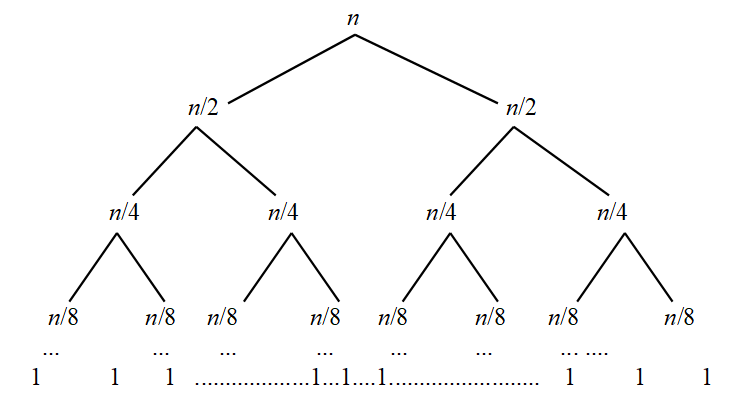 34
Kompleksitas algoritma Quicksort untuk kasus terbaik:
Kasus terbaik menghasilkan kompleksitas algoritma Quicksort  yang lebih baik daripada algoritma pengurutan secara brute force.
35
2. Kasus terburuk (worst case) 

Kasus ini terjadi bila pada awalnya  larik sudah terurut (menaik atau menurun), dan pivot selalu elemen pertama larik (elemen pertama merupakan elemen maksimum atau elemen minimum larik).

Akibatnya, proses partisi menghasilkan ketidakseimbangan ukuran, upalarik pertama berukuran satu elemen, upalarik kedua berukuran n – 1 elemen.
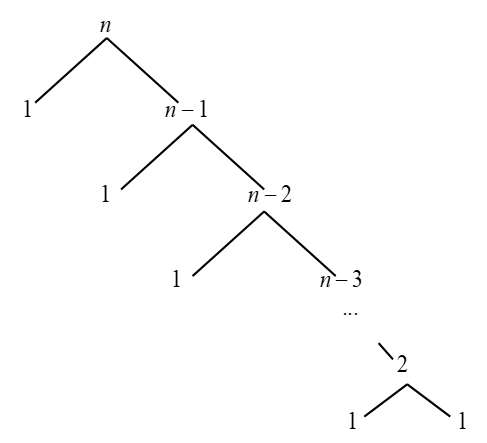 36
Kompleksitas algoritma Quicksort untuk kasus terburuk:
Penyelesaian relasi rekursif di atas adalah pada halaman berikut
37
Kompleksitas waktu Quicksort kasus terburuk:
Penyelesaian:
 	T(n) = cn + T(n – 1)
	        = cn + { c (n – 1) + T(n – 2) }
	        = cn + c(n – 1) + { c(n – 2) + T(n – 3) }
	        = cn + c(n – 1) + c(n – 2) + {c(n – 3) + T(n – 4) }
	        = ...
	        =  cn + c(n – 1) + c(n – 2) + c(n – 3) + ... + c2 + T(1)
	        = c{ n + (n – 1) + (n – 2) + (n – 3) + ... + 2 } + a
	        = c{ (n – 1)(n + 2)/2 } + a
	        = cn2/2 + cn/2  + (a – c )
	        = O(n2)  sama seperti komplesitas algoritma sorting secara brute force
38
3. Kasus rata-rata (average case)

Kasus ini terjadi jika pivot dipilih secara acak dari elemen-elemen larik, dan peluang setiap elemen dipilih menjadi pivot adalah sama. 

Kompleksitas algoritma Quicksort untuk kasus rata-rata:
	
		Tavg(n) = O(n 2log n).
39
5.  Teorema Master

Teorema Master dapat digunakan untuk menentukan notasi asimptotik kompleksitas waktu yang berbentuk relasi rekurens dengan mudah tanpa harus menyelesaikannya secara iteratif.

Misalkan T(n) adalah fungsi monoton menaik yang memenuhi relasi rekurens:
		T(n) = aT(n/b) + cnd
   yang dalam hal ini n = bk , k = 1, 2, …, a  1, b  2,   c  0 dan d   0, maka

	T(n) adalah
40
Case 1
Case 2
Case 3
41
Case 1
Case 2
Case 3
42
Contoh 12: Pada algoritma Mergesort/Quick Sort,



Menurut Teorema Master, T(n) = aT(n/b) + cnd, diperoleh a = 2, b = 2, d = 1, dan memenuhi a = bd   (yaitu 2 = 21)  maka relasi rekurens:  
	T(n) = 2T(n/2) + cn  
memenuhi case 2  (jika a = bd)

sehingga
                 T(n) = O(n log n)

Catatan: basis logaritma tidak penting di dalam notasi Big-O, sebab fungsi logaritma tumbuh pada laju yang sama untuk sembarang basis.
Case 1
Case 2
Case 3
43
Case 1
Case 2
Case 3
44
Case 1
Case 2
Case 3
45
Latihan Soal Divide and Conquer
(Soal UTS 2011) Misalkan anda mempunyai larik A[1..n] yang telah berisi n elemen integer. Elemen mayoritas di dalam A adalah elemen yang muncul   lebih dari n/2 kali (jadi, jika n = 6 atau n = 7, elemen mayoritas terdapat  paling sedikit 4 kali). 
Rancanglah algoritma divide and conquer (tidak dalam bentuk pseudo-code, tapi dalam bentuk uraian deskriptif) untuk menemukan elemen mayoritas di dalam A (atau menentukan tidak terdapat elemen mayoritas). 
Jelaskan algoritma anda dengan contoh sebuah larik berukuran 8 elemen. Selanjutnya, perkirakan kompleksitas algoritmanya dalam hubungan rekursif (misalnya T(n) = bT(n/p) + h(n)), lalu selesaikan T(n) tersebut.
46
Jawaban:
Jika n = 1, maka elemen tunggal tersebut adalah mayoritasnya sendiri.
Jika n > 1, maka bagi larik menjadi dua bagian (kiri dan kanan) yang masing-masing berukuran sama (n/2), lalu cari mayoritas pada setiap bagian (CONQUER)
Tahap combine. Ada empat kemungkinan kasus:
	Kasus 1: tidak ada mayoritas pada setiap bagian, sehingga larik gabungan keduanya tidak memiliki mayoritas. 
	Return: “no majority”
	Contoh:	 4     3     4      2      7     5     2     1		
	
			 4     3     4      2      7     5     2     1
			 no majority	          no majority
Ingat definisi
mayoritas!
4     3     4      2      7     5     2     1
47
“no majority”
Kasus 2: bagian kanan memiliki mayoritas, bagian kiri tidak. Pada larik gabungan, hitung kemunculan elemen mayoritas bagian kanan tersebut;
	Jika elemen tersebut mayoritas pada larik gabungan, return elemen tersebut, kalau tidak return “no majority”

	Contoh:  	4     3     4      2      7     4     4     4

			 4     3     4      2      7     4     4     4
			no majority	         majority = 4	

			4     3     4      2       7     4     4     4
			Jumlah elemen 4 = 5 buah  mayoritas
Ingat definisi
mayoritas!
Ingat definisi
mayoritas!
“majority = 4”
48
Contoh lain (tidak ada mayoritas):
		  	4     3     5      2      7     4     4     4


			 4     3     5      2      7     4     4     4
			no majority	         majority = 4	


			4     3     5      2       7     4     4     4
			Jumlah elemen 4 = 4 buah  bukan mayoritas
“no majority”
49
Kasus 3: bagian kiri memiliki mayoritas, bagian kanan tidak. Pada larik gabungan, hitung jumlah kemunculan elemen mayoritas bagian kiri tersebut.
	Jika elemen tersebut mayoritas pada larik gabungan, return elemen tersebut, kalau tidak return “no majority”

	Contoh:  	3     3     4      3      7     3     3     4

			 3     3     4     3      7     3     3     4
			majority = 3	         no majority	

			3     3     4      3      7     3     3     4
			Jumlah elemen 3 = 5 buah  mayoritas
“majority = 3”
50
Kasus 4: bagian kiri dan bagian kanan memiliki mayoritas,  Pada larik gabungan, hitung jumlah kemunculan kedua elemen kandidat  mayoritas tersebut.
	Jika salah satu kandidat adalah elemen mayoritas, return elemen tersebut, kalau tidak return “no majority”

	Contoh:  	3     3     4      3      4     4     4     4

			 3     3     4     3      4     4     4     4
			majority = 3	       majority = 4	

			3     3     4      3      4     4     4     4
			Jumlah elemen 3 = 3 buah
			Jumlah elemen 4 = 5 buah   mayoritas
“majority = 4”
51
Contoh keseluruhan:

	4	  3	4	4	4	5	4	3

	4	  3	4	4	4	5	4	3

	4	  3	4	4	4	5	4	3

	4	  3	4	4	4	5	4	3

	4	  3	4	4	4	5	4	3
   m=4     m=3     m=4            m=4      m=4          m=5       m=4           m=3
(sekaligus conquer)
52
4	  3	4	4	4	5	4	3
   m=4     m=3     m=4       m=4      m=4       m=5       m=4       m=3

	4	  3	4	4	4	5	4	3
	    nm	   	   m =4                   nm                   nm

	4	  3	4	4	4	5	4	3
		     m = 4			   nm

	4	  3	4	4	4	5	4	3
				m = 4
53
Kompleksitas waktu algoritma mayoritas:
	T(n) = jumlah operasi perbandingan elemen yang terjadi 
	(pada saat menghitung jumlah elemen yang sama dengan kandidat mayoritas)

	Untuk n = 1, jumlah perbandingan = 0, secara umum = a.	

	Pada n > 1, terdapat dua pemanggilan rekursif, masing-masing untuk n/2 elemen larik.

	Jumlah perbandingan elemen yang terjadi paling banyak 2n (upper bound) yaitu pada kasus 4, untuk array berukuran n.  Secara umum jumlah perbandingan = cn.
54
Jadi,



Bila diselesaikan dengan Teorema Master, T(n) = aT(n/b) + cnd, diperoleh a = 2, b = 2, d = 1, dan memenuhi  a  = bd   (yaitu 2 = 21)  maka relasi rekurens 
	  T(n) = 2T(n/2) + cn  
memenuhi case 2  (jika a = bd)

sehingga
	 T(n) = O(n1  log n) = O(n log n)
55
6. Mencari Pasangan Titik Terdekat (Closest Pair)

	Persoalan: Diberikan himpunan titik, P, yang terdiri dari n buah titik pada bidang 2-D, (xi, yi), i = 1, 2, …, n. Tentukan sepasang titik di dalam P yang jaraknya  terdekat satu sama lain.
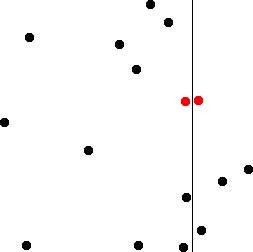 56
n = 8
Jarak dua buah titik p1 = (x1, y1) dan p2 = (x2, y2) dihitung dengan rumus Euclidean:
57
Penyelesaian secara Brute Force
Hitung jarak setiap pasang titik. Terdapat sebanyak C(n, 2) = n(n – 1)/2 pasangan titik yang harus dihitung jaraknya. (C = notasi kombinasi)

Pilih pasangan titik yang mempunyai jarak terkecil sebagai solusinya.

Kompleksitas algoritma adalah O(n2).
58
Penyelesaian secara Divide and Conquer
Asumsi:  n = 2k   (jumlah titik adalah perpangkatan dari dua)
Praproses: titik-titik di dalam P diurut menaik berdasarkan nilai absisnya (x). 

Algoritma Closest Pair:
   1.  SOLVE: jika n = 2, maka jarak kedua titik dihitung langsung dengan rumus Euclidean.
59
DIVIDE: Bagi himpunan titik ke dalam dua bagian, S1 dan S2, setiap bagian mempunyai jumlah titik yang sama.  L adalah garis maya yang membagi dua himpunan titik ke dalam dua sub-himpunan, masing-masing n/2 titik. 

Garis maya L dapat dihampiri sebagai y = xn/2  (ingatlah titik-titik sudah diurut menaik berdasarkan absis (x)).
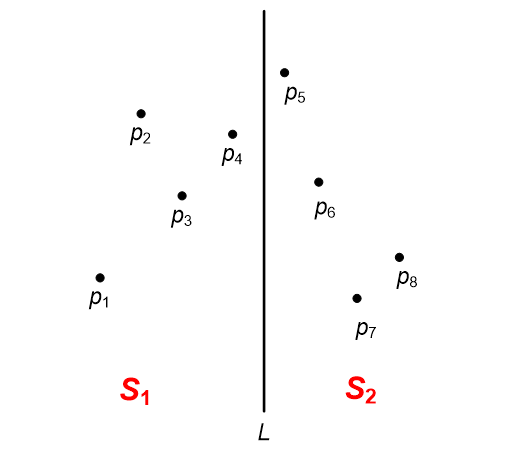 n/2 titik
n/2 titik
60
3.  CONQUER: Secara rekursif, terapkan algoritma D-and-C pada masing-masing bagian untuk mencari sepasang titik terdekat. 

4.   COMBINE: Pasangan titik yang jaraknya terdekat ada tiga kemungkinan letaknya: 
(a)  Pasangan titik terdekat terdapat di dalam bagian S1. 
(b)  Pasangan titik terdekat terdapat di dalam bagian S2. 
(c)  Pasangan titik terdekat dipisahkan oleh garis batas L, yaitu satu titik di S1 dan satu titik di S2. 

	Jika kasusnya adalah (c), maka lakukan tahap ketiga (akan dijelaskan kemudian) untuk mendapatkan jarak dua  titik terdekat sebagai solusi persoalan semula.
61
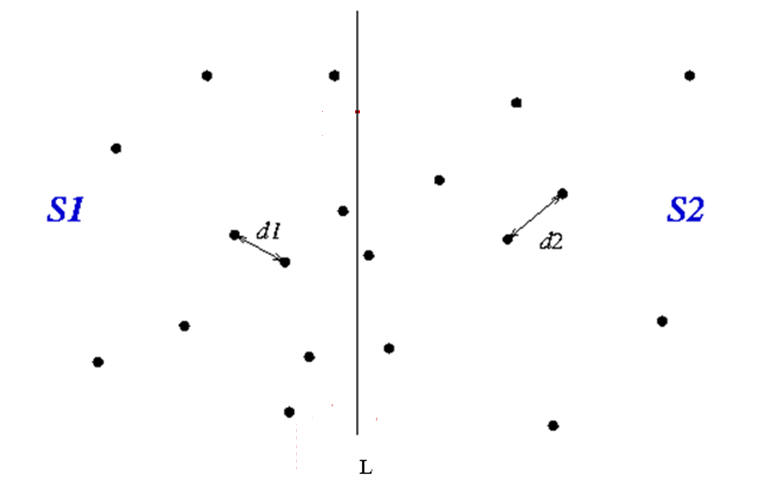 62
procedure  FindClosestPair(input P : SetOfPoint, n : integer,  output d : real)
{ Mencari jarak terdekat sepasang titik di dalam himpunan P
   Masukan: P =  {p1, p2, …, pn}, titik-titik di dalam P sudah terurut menaik berdasarkan absisnya (x)
   Luaran: d adalah jarak sepasang titik terdekat }

Deklarasi:
   d1, d2 : real

Algoritma:
   if  n = 2  then
       d  jarak kedua titik dengan rumus Euclidean
   else
      S1  {p1, p2 ,..., pn/2 }
      S2   {p n/2+1, pn/2+2 ,..., pn }
      FindClosestPair(S1, n/2, d1)
      FindClosestPair(S2, n/2, d2)
      d  MIN(d1, d2)         { bandingkan dulu d1 dengan d2 untuk menentukan yang terkecil }
      {*******************************************************************************}
        Tentukan apakah terdapat titik pleft di S1 dan pright di S2 dengan jarak(pleft, pright) < d. Jika ada, 
        maka set d dengan jarak terkecil tersebut.
      {*****************************************************************************}
   endif
63
Jika terdapat pasangan titik pleft and pright yang jaraknya lebih kecil dari d, maka kasusnya adalah: 
    (i)  Absis x dari pleft dan pright berbeda paling banyak sebesar d. 
   (ii)  Ordinat y dari pleft dan pright berbeda paling banyak sebesar   d. 

Ini berarti pleft and pright adalah sepasang titik yang berada di daerah sekitar garis vertikal L (daerah abu-abu)

Berapa lebar strip abu-abu tersebut?
pright
pleft
S1
S2
64
Sstrip
Kita membatasi titik-titik di dalam strip selebar 2d

Oleh karena itu, implementasi tahap ketiga adalah sbb:
  
(i)	Temukan semua titik di S1 yang memiliki absis x minimal xn/2  – d. 

(ii )   Temukan semua titik di S2 yang memiliki absis x maksimal xn/2 + d.

Sebut semua titik-titik yang ditemukan pada langkah (i) dan (ii) tersebut sebagai himpunan Sstrip yang berisi s buah titik.
65
Sstrip
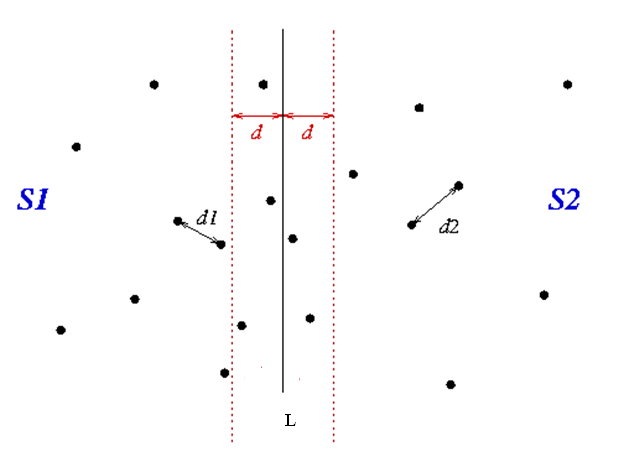 Keterangan: d = MIN(d1, d2)
66
Urutkan titik-titik di dalam Sstrip  dalam urutan ordinat y yang menaik. Misalkan q1, q2 , ..., qs menyatakan hasil pengurutan. 
Hitung jarak setiap pasang titik di dalam Sstrip  dan bandingkan apakah jaraknya lebih kecil dari d  dengan algoritma berikut:
for  i1 to s do   
    for  ji+1 to s do     
        if (ABS(qi.x – qj.x ) > d or  ABS(qi.y – qj.y) > d then  
           { tidak diproses  }
       else
            d3  EUCLIDEAN(qi, qj)   { hitung jarak qi dan qj dengan rumus Euclidean }
            if  d3 < d then         	{ bandingkan apakah d3 lebih kecil dari d }   
                d  d3       
	        endif
       endif  
    endfor
endfor
67
Jika diamati, kita tidak perlu memeriksa semua titik di dalam area strip abu-abu tersebut. 

Untuk sebuah titik Q di sebelah kiri garis L, kita hanya perlu memeriksa paling banyak enam buah titik saja yang jaraknya sebesar d dari ordinat Q (ke atas dan ke bawah), serta titik-titik yang berjarak d dari garis L.


d
d
d
d
Q 


d
d
d


68
Kompleksitas Algoritma Closest Pair

Pengurutan titik-titik dalam absis x dan ordinat y dilakukan sebelum menerapkan algoritma Divide and Conquer.
Pemrosesan titik-titik di dalam Sstrip memerlukan waktu t(n) = cn = O(n).
Kompleksitas algoritma closest pair:
Solusi dari persamaan di atas dengan Teorema Master adalah T(n) = O(n log n)
 Lebih baik dari algoritma brute force yang O(n2)
69
BERSAMBUNG
70